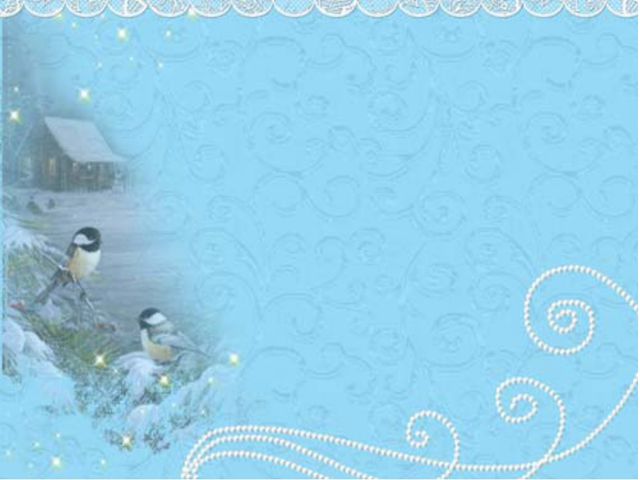 МАОУ «Аромашевская СОШ им.В.Д.Кармацкого Детский сад «Сказка»
«Конкурс электронных документов по проектной деятельности для педагогов дошкольного образования »
ЭКОЛОГИЧЕСКИЙ ПРОЕКТ«ПОКОРМИМ ПТИЦ ЗИМОЙ»       вторая младшая группа
ПОДГОТОВИЛА:
ВОСПИТАТЕЛЬ Легостаева Анюта Анатольевна
ПАСПОРТ ПРОЕКТА
Тип проекта: информативно-воспитательный. 
Вид проекта: групповой. 
Продолжительность: краткосрочный. 
Возраст: 3-4 года. 
Участники: воспитатель, дети, родители. 
Интеграция образовательных областей: 
Познание, коммуникация, чтение художественной литературы, художественное творчество.
АКТУАЛЬНОСТЬ
В современных условиях проблема экологического воспитания дошкольников приобретает особую остроту и актуальность. Именно в период дошкольного детства происходит становление человеческой личности, формирование начал экологической культуры. Поэтому очень важно разбудить в детях интерес к живой природе, воспитывать любовь к ней, научить беречь окружающий мир.
В холодное время года перед зимующими птицами встают жизненно важные вопросы: как прокормиться. Доступной пищи становится значительно меньше, но потребность в ней возрастает. Иногда естественный корм становится практически недоступным, поэтому многие птицы не могут пережить зиму и погибают.
Актуальность проекта обусловлена также отсутствием у детей систематизированных знаний об окружающем мире, о птицах, о необходимости заботиться о них зимой.
ПРОБЛЕМА
Зимой нет ягод, семян, насекомых; 
птицам нечем питаться.
 Как же выживают в зимнее время наши  младшие
друзья – птицы?
 Чем мы можем помочь им в это трудное время?
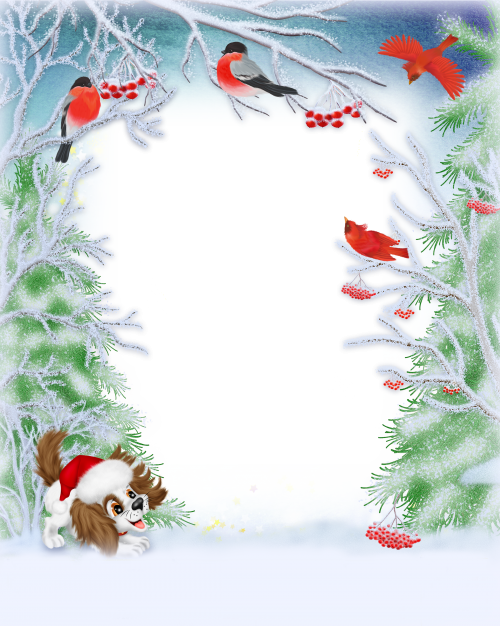 ЦЕЛЬ ПРОЕКТА
Изучение образа жизни и поведения птиц зимой. 
Формировать доброе отношение к птицам, желание заботиться о них. 
Воспитывать желание помогать птицам в трудное для них время. 
Создать необходимые условия в группе по формированию целостного
представления о жизни зимующих птиц.
Дать детям элементарные представление о кормушках для птиц.
ЗАДАЧИ ПРОЕКТА
Обучающие:-Расширять знания дошкольников о зимующих птицах, их образе жизни, повадках, о связи с окружающей средой, роли человека в жизни птиц. -Научить детей правильно подкармливать птиц.
Развивающие:                                 
-Способствовать развитию познавательной и творческой активности, любознательности.-Расширять кругозор и обогащать словарный запас детей, развивать связную речь.
Воспитательные:-Формировать заботливое отношение к птицам, желание помогать в трудных зимних условиях.-Прививать любовь к природе и воспитывать бережное отношение к ней.
ОЖИДАЕМЫЙ РЕЗУЛЬТАТ
• Создание необходимых условий в ДОУ по формированию у дошкольников целостного представления о жизни зимующих  птиц. 
• Заинтересованность  детей совместно с родителями в заботе о птицах, желание помогать им в зимний период (изготовление кормушек, подкормка птиц зимой). 
• Развитие у детей любознательности, творческих способностей, познавательной активности, коммуникативных навыков. 
• Активное участие родителей в реализации проекта. 
• У детей и взрослых сформируется определенная
система природоведческих знаний, позволяющая
осознать единство всей природы и место человека в ней.
ЭТАПЫ ПРОЕКТА
1. Подготовительный: 
-подбор дидактического материала, наглядных пособий (книги, картины,
 настольные игры);
-подбор художественной литературы ;
-информирование родителей о необходимости изготовления кормушек    для птиц и приобретения корма.
-консультации для родителей.
2. Реализация проекта:
-включение в воспитательно-образовательный процесс методов и приемов, 
направленных на обогащение знаний дошкольников о зимующих птицах;
-проведение педагогической работы по намеченному плану.
3. Подведение итогов:
-оформление результата проекта в виде презентации;
- конкурса«Зимняя кормушка для птиц»
Размещение кормушек на территории ДОУ и подкормка птиц в течение  зимнего периода.
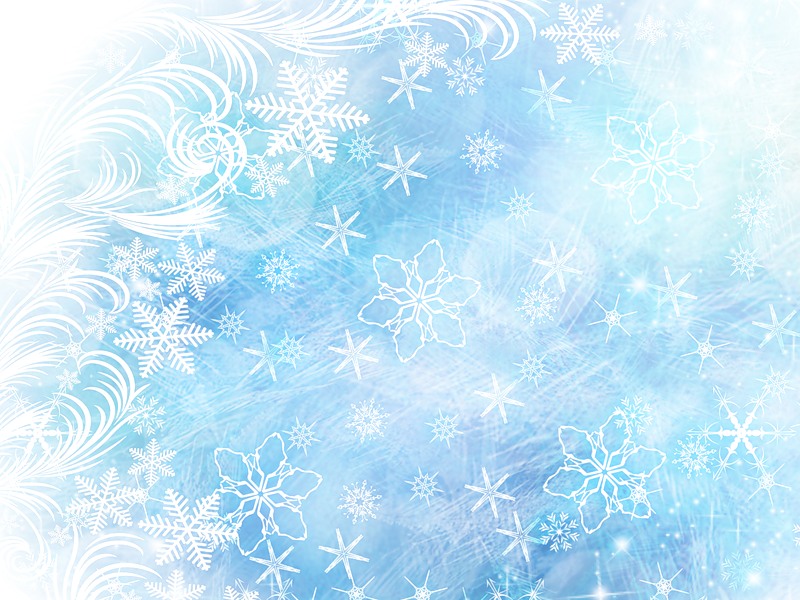 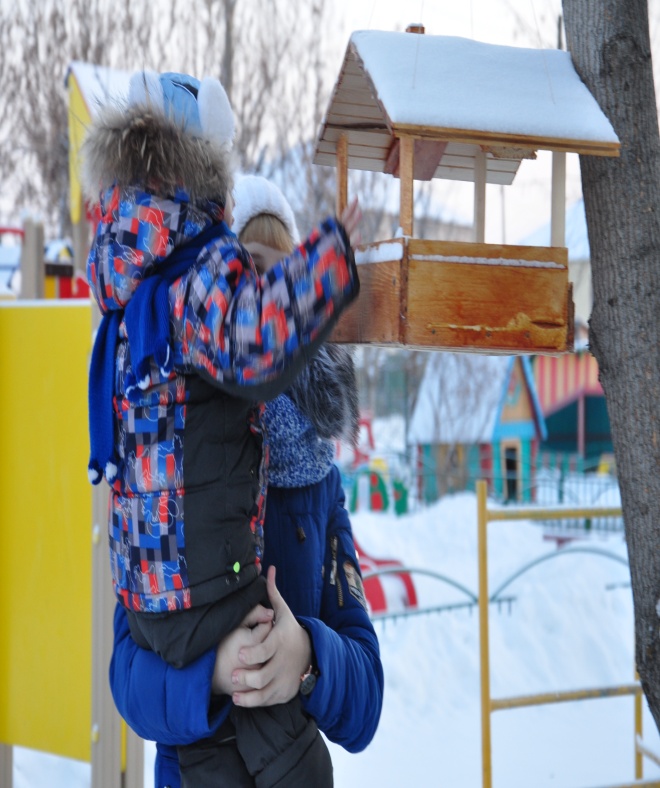 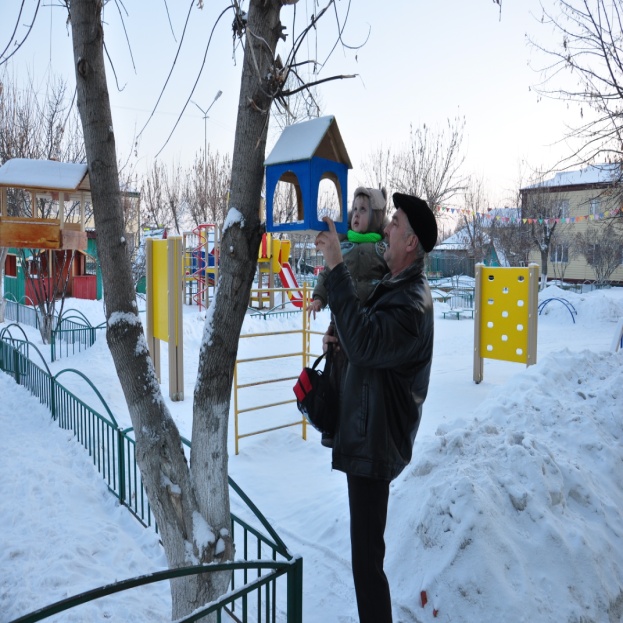 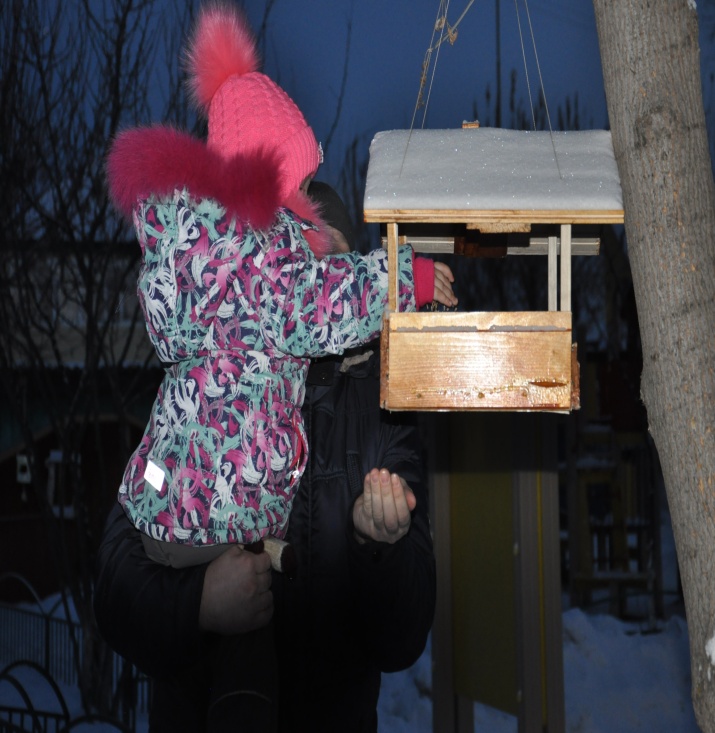 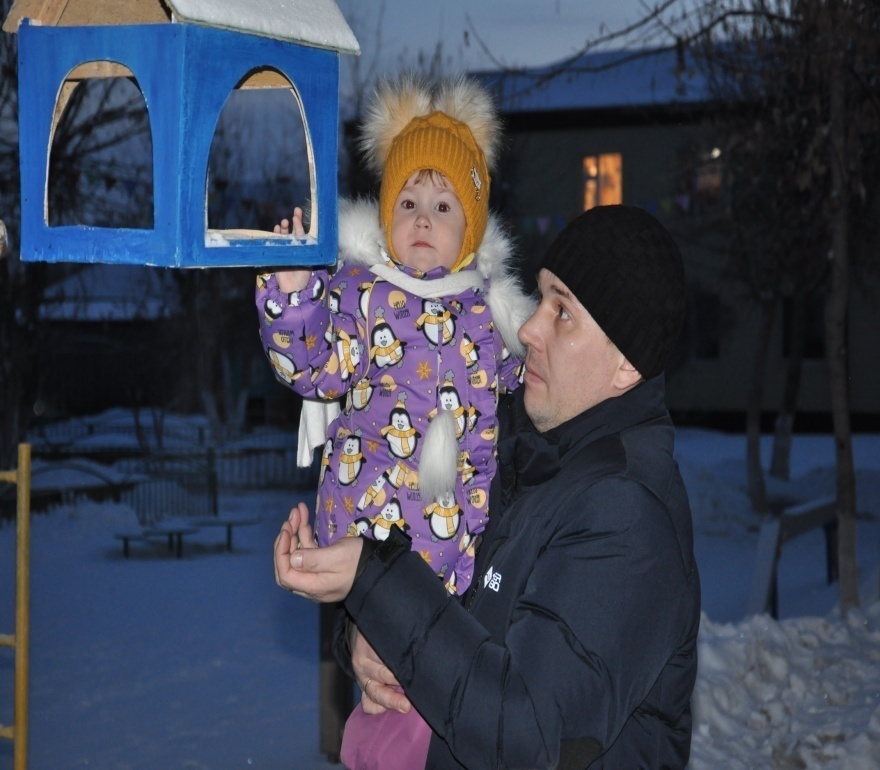 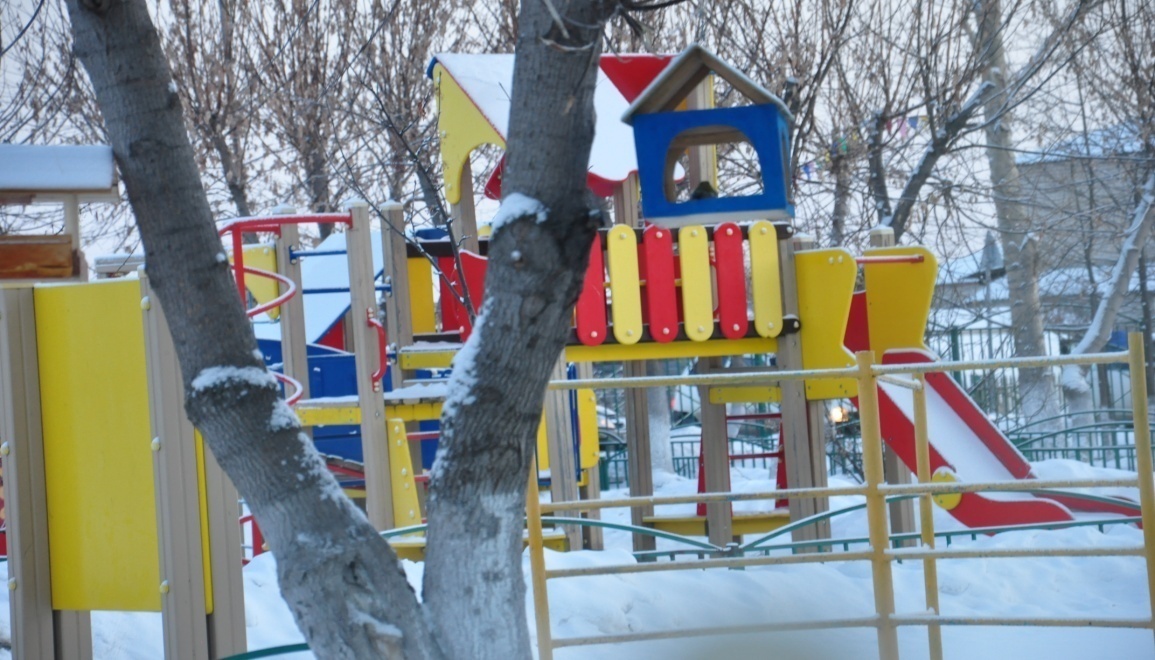